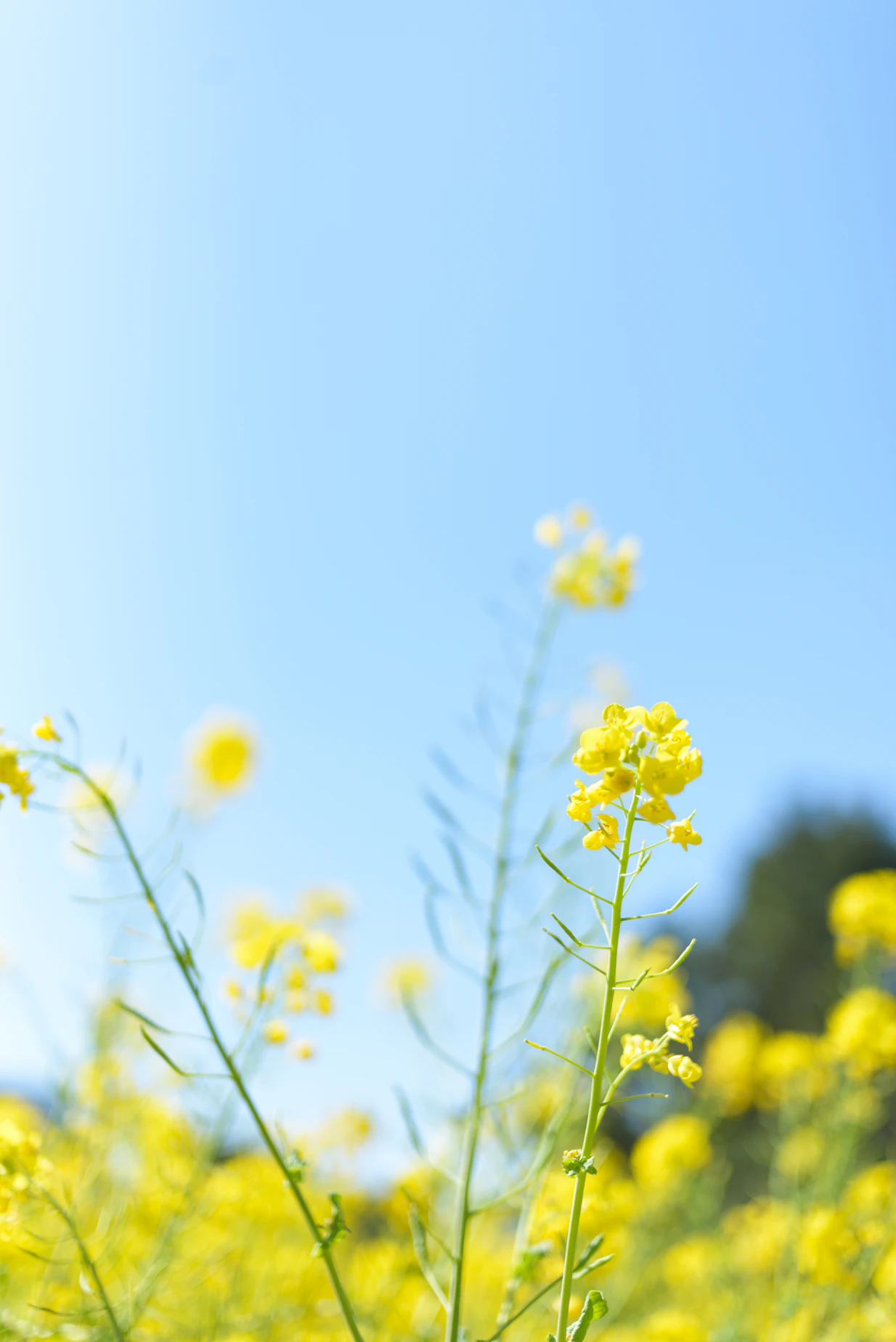 Reception Summer 2 News
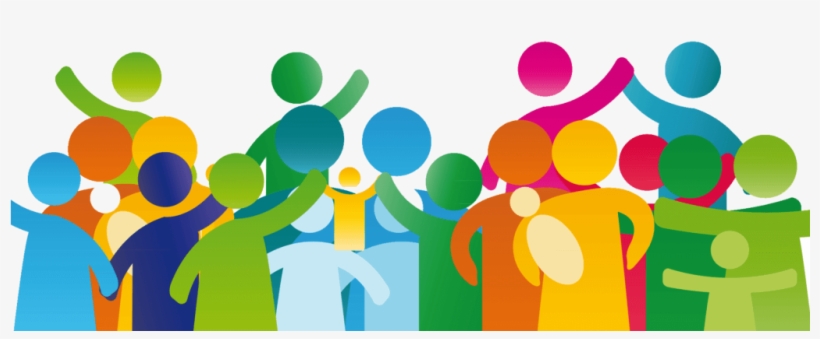 We will be encouraging the children to read every day. Please listen to your children read at home or access Bug Club.
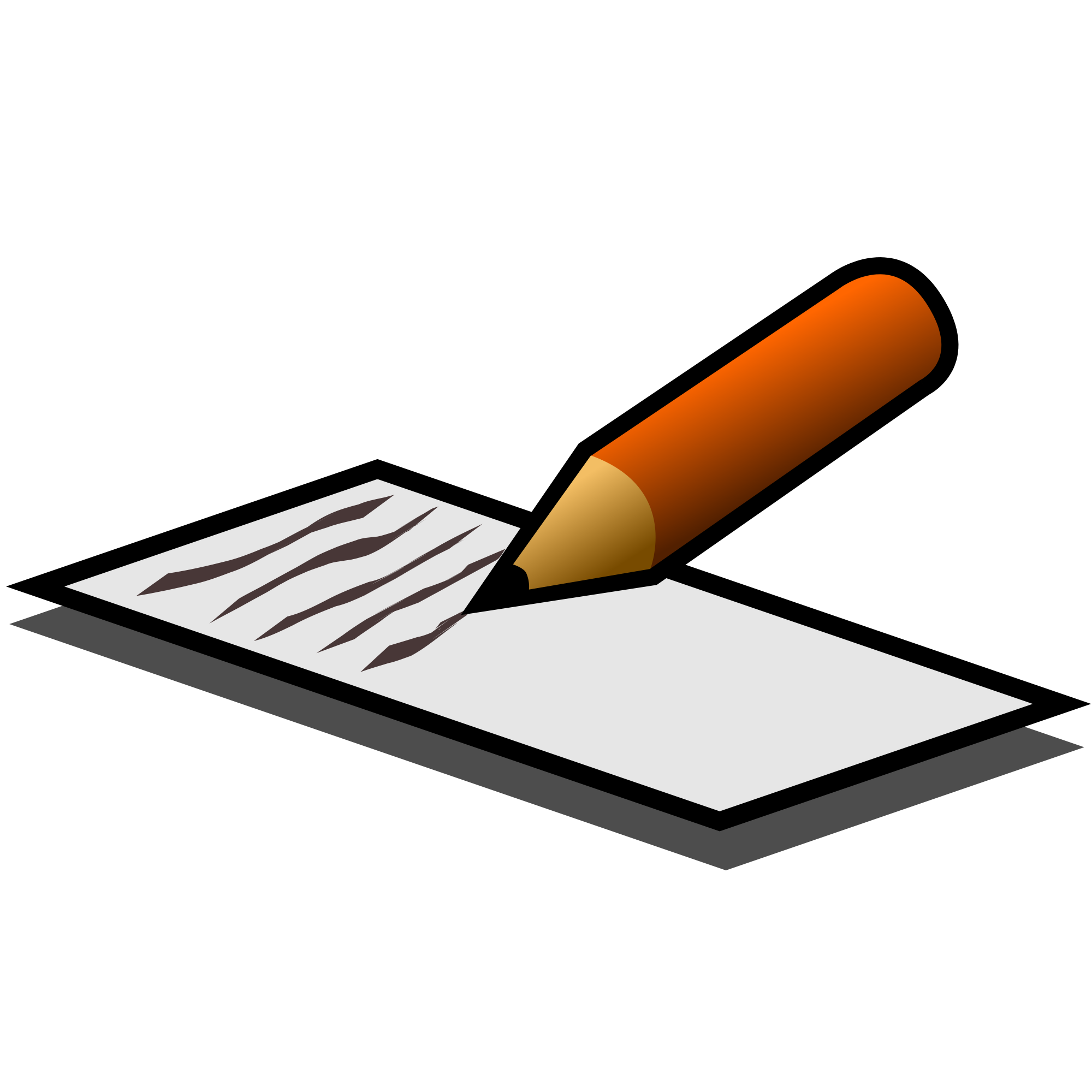 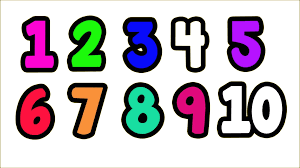 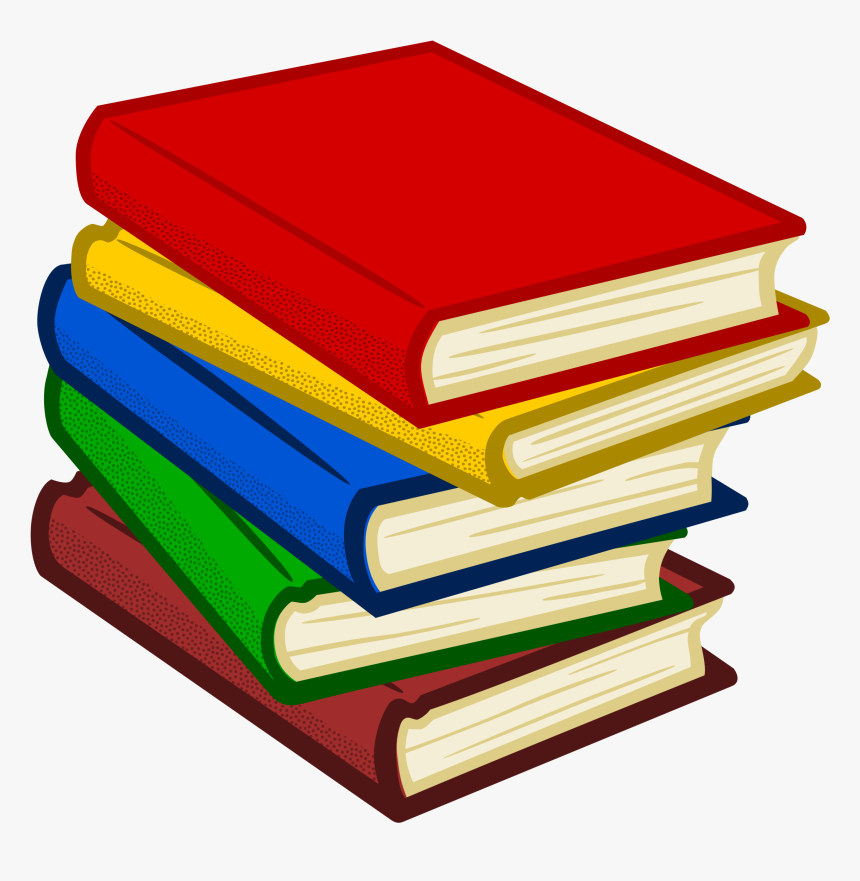 Adults at Home: We need YOU!
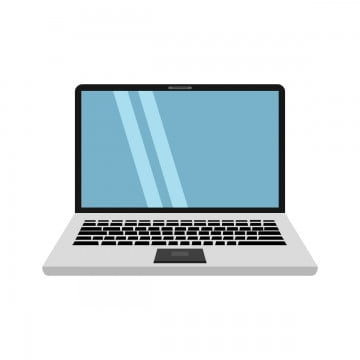 We will be encouraging the children to read every day. Parents are asked to read with their children each night, if possible.Please listen to your children read at home and ask your child what sounds they have learned each week. 
Within Reception, children are given homework on a weekly basis. This will include weekly spellings, words to learn and maths work.
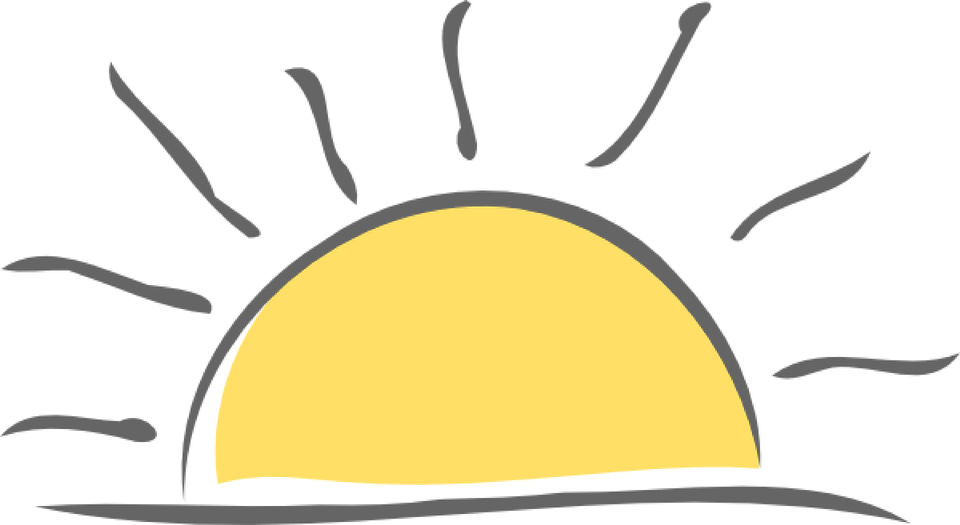 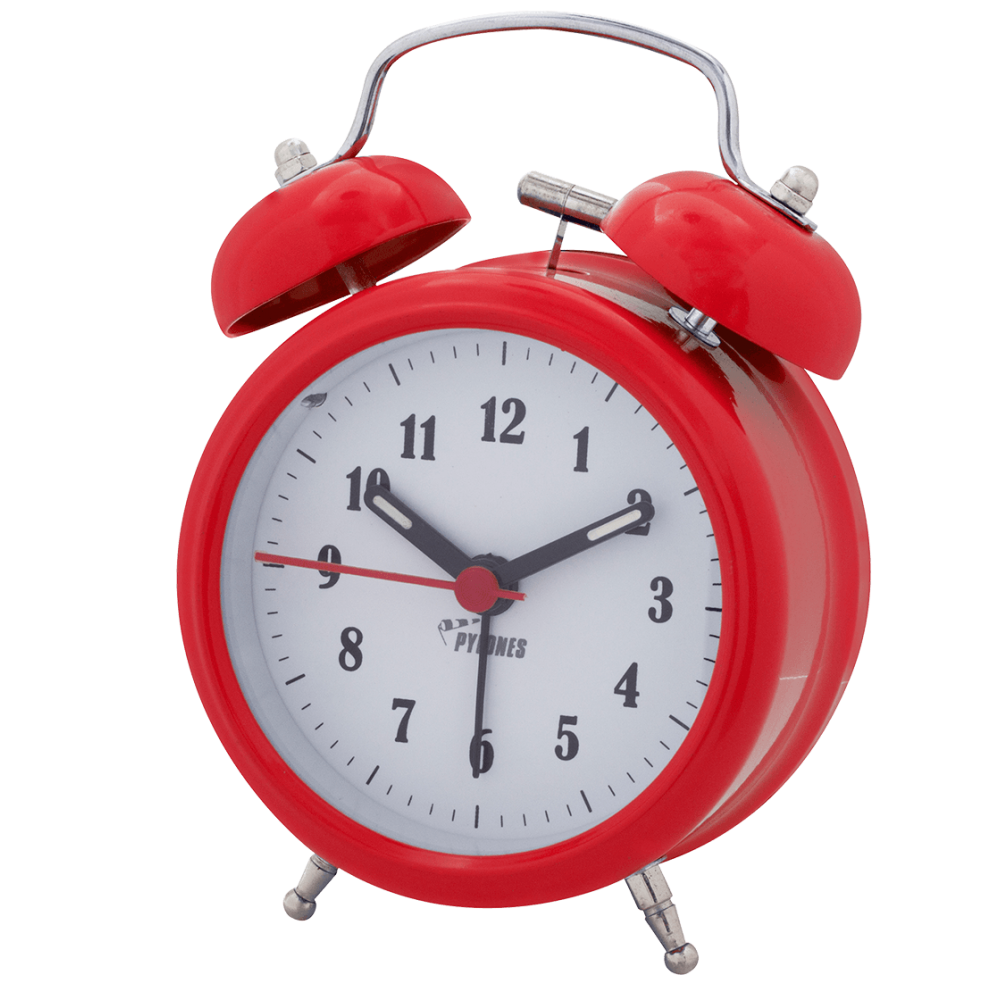 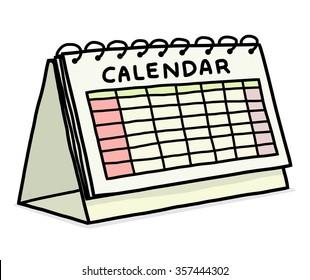 Early Bird
Important Dates!
Breakfast Club continues to be available for all children from 7.30am. Classroom doors open at 8.30am where early morning activities begin. Children need to be in class by 8.45am.
July 4th : Trip to cannon Hall
July 9-10 th :Transition Days
You can contact us via info@vpaleeds.co.uk and follow us on Facebook and Twitter 
for regular updates!
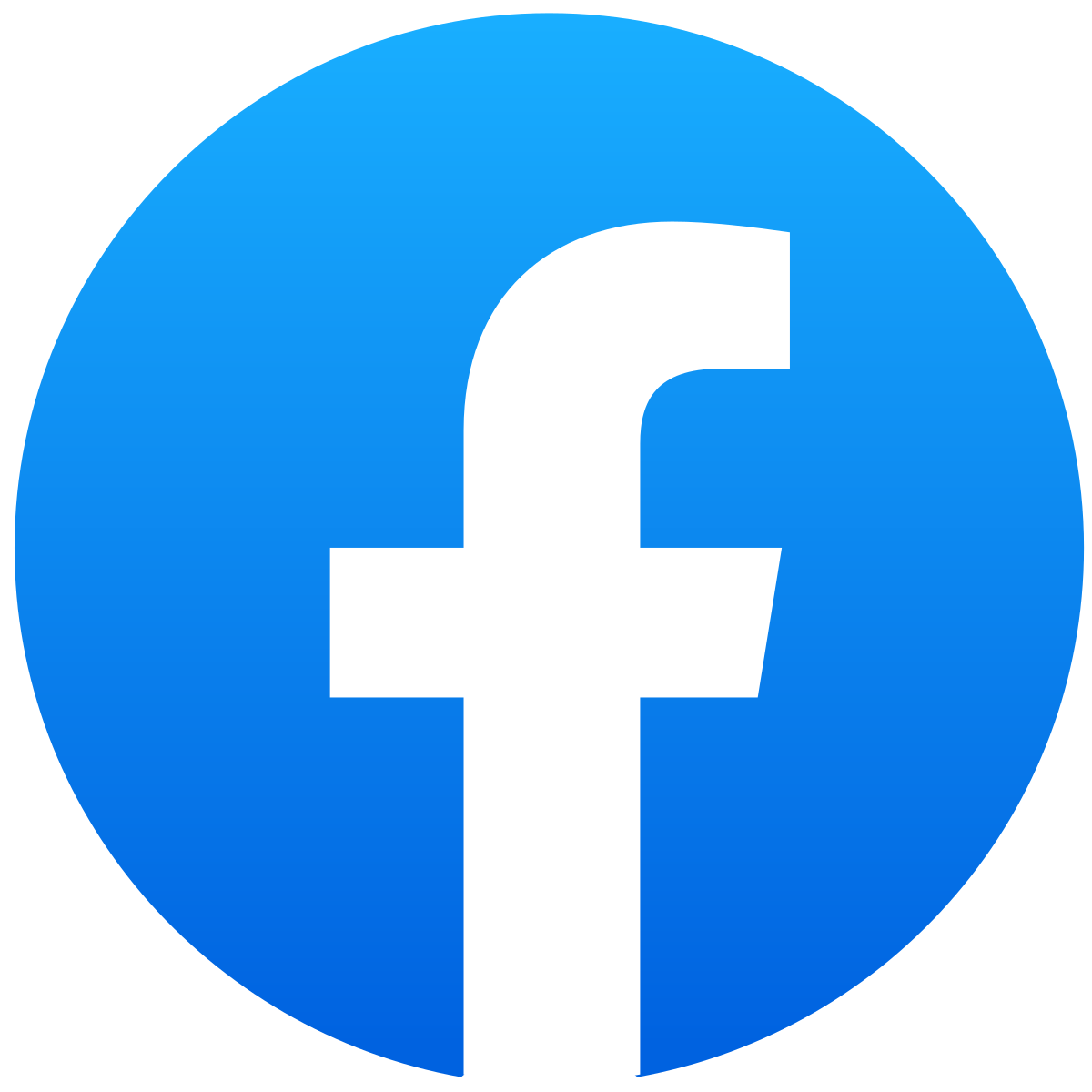 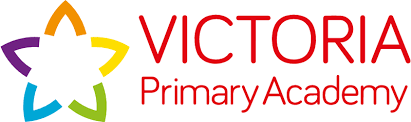 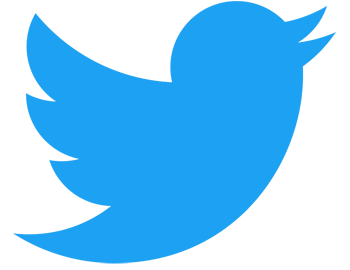 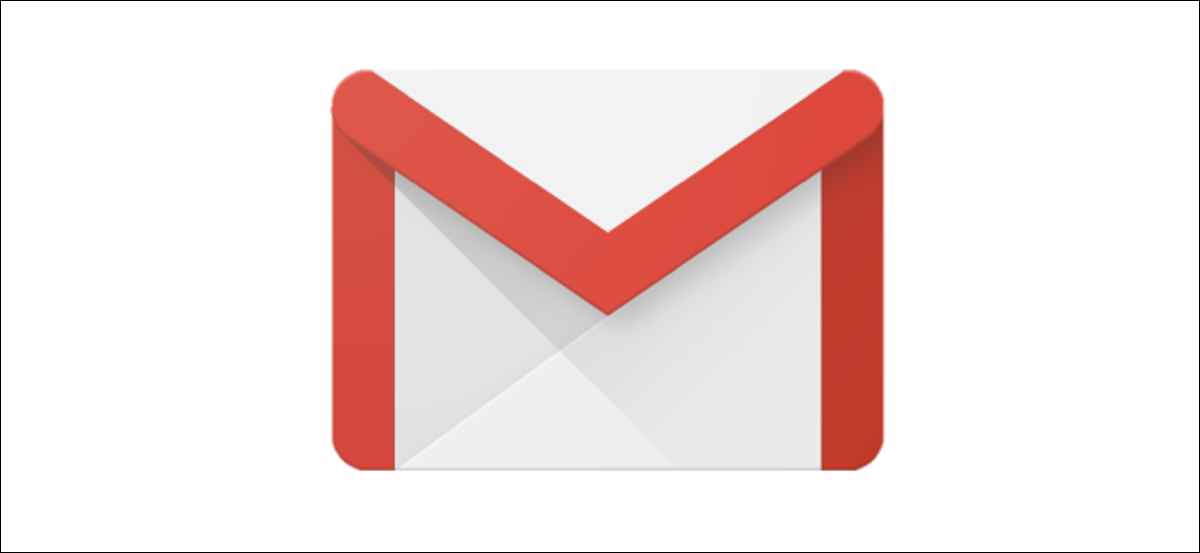